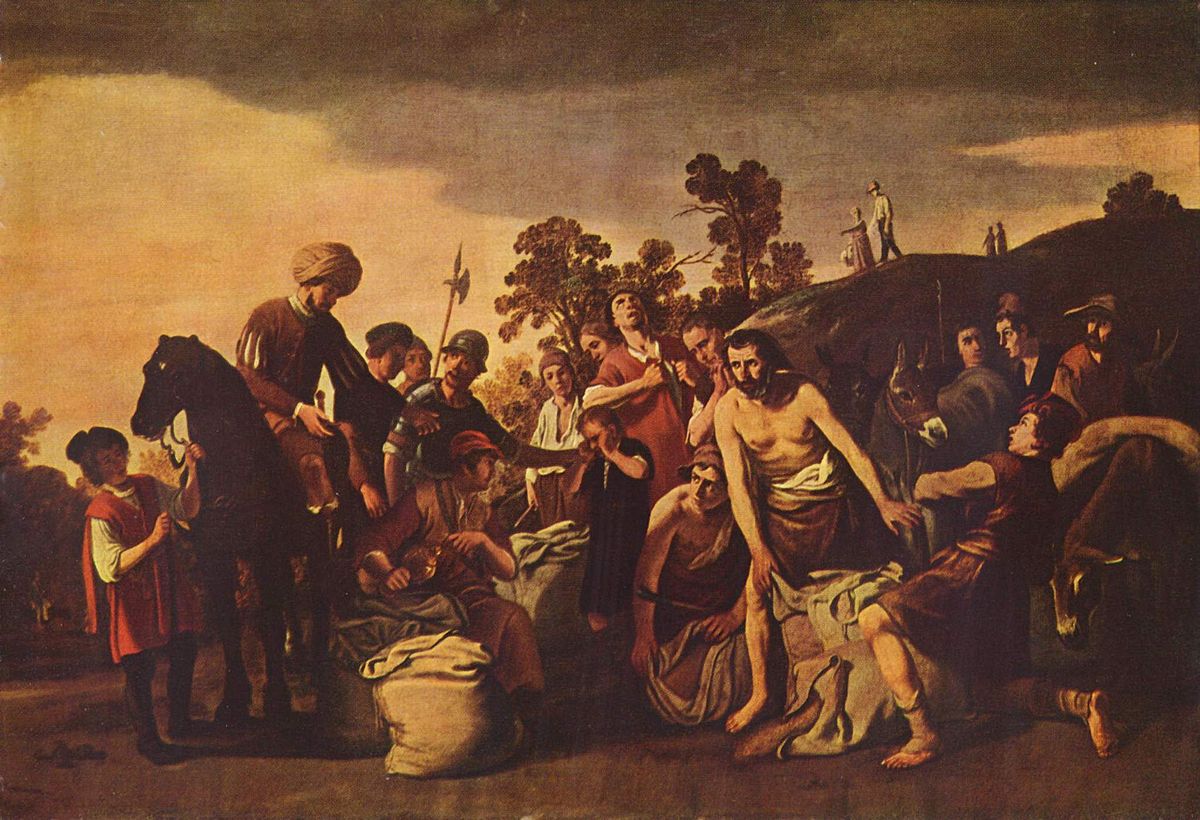 Claes Corneliszoon Moeyaert  - Josephs Schaffner findet den Kelch in Benjamins Sack (December 31, 1626)
Genesis 44
Genesis 44:1-5
וַיְצַ֞ו אֶת־אֲשֶׁ֣ר עַל־בֵּיתוֹ֮ לֵאמֹר֒ 
		מַלֵּ֞א אֶת־אַמְתְּחֹ֤ת הָֽאֲנָשִׁים֙ אֹ֔כֶל כַּאֲשֶׁ֥ר יוּכְל֖וּן שְׂאֵ֑ת 
		וְשִׂ֥ים כֶּֽסֶף־אִ֖ישׁ בְּפִ֥י אַמְתַּחְתּֽוֹ׃ 

		וְאֶת־גְּבִיעִ֞י גְּבִ֣יעַ הַכֶּ֗סֶף תָּשִׂים֙ בְּפִי֙ אַמְתַּ֣חַת הַקָּטֹ֔ן 
		וְאֵ֖ת כֶּ֣סֶף שִׁבְר֑וֹ 
וַיַּ֕עַשׂ כִּדְבַ֥ר יוֹסֵ֖ף אֲשֶׁ֥ר דִּבֵּֽר׃ 

	הַבֹּ֖קֶר א֑וֹר וְהָאֲנָשִׁ֣ים שֻׁלְּח֔וּ הֵ֖מָּה וַחֲמֹרֵיהֶֽם׃ 

	הֵ֠ם יָֽצְא֣וּ אֶת־הָעִיר֮ לֹ֣א הִרְחִיקוּ֒ וְיוֹסֵ֤ף אָמַר֙ לַֽאֲשֶׁ֣ר עַל־בֵּית֔וֹ 
		ק֥וּם רְדֹ֖ף אַחֲרֵ֣י הָֽאֲנָשִׁ֑ים וְהִשַּׂגְתָּם֙ וְאָמַרְתָּ֣ אֲלֵהֶ֔ם 
			לָ֛מָּה שִׁלַּמְתֶּ֥ם רָעָ֖ה תַּ֥חַת טוֹבָֽה׃ 

			הֲל֣וֹא זֶ֗ה אֲשֶׁ֨ר יִשְׁתֶּ֤ה אֲדֹנִי֙ בּ֔וֹ וְה֕וּא נַחֵ֥שׁ יְנַחֵ֖שׁ בּ֑וֹ 
			הֲרֵעֹתֶ֖ם אֲשֶׁ֥ר עֲשִׂיתֶֽם׃
Genesis 44:6-10
וַֽיַּשִּׂגֵ֑ם וַיְדַבֵּ֣ר אֲלֵהֶ֔ם אֶת־הַדְּבָרִ֖ים הָאֵֽלֶּה׃ 

וַיֹּאמְר֣וּ אֵלָ֔יו 
		לָ֚מָּה יְדַבֵּ֣ר אֲדֹנִ֔י כַּדְּבָרִ֖ים הָאֵ֑לֶּה 
		חָלִ֙ילָה֙ לַעֲבָדֶ֔יךָ מֵעֲשׂ֖וֹת כַּדָּבָ֥ר הַזֶּֽה׃ 

		הֵ֣ן כֶּ֗סֶף אֲשֶׁ֤ר מָצָ֙אנוּ֙ בְּפִ֣י אַמְתְּחֹתֵ֔ינוּ הֱשִׁיבֹ֥נוּ אֵלֶ֖יךָ מֵאֶ֣רֶץ כְּנָ֑עַן 
		וְאֵ֗יךְ נִגְנֹב֙ מִבֵּ֣ית אֲדֹנֶ֔יךָ כֶּ֖סֶף א֥וֹ זָהָֽב׃ 

		אֲשֶׁ֨ר יִמָּצֵ֥א אִתּ֛וֹ מֵעֲבָדֶ֖יךָ וָמֵ֑ת 
		וְגַם־אֲנַ֕חְנוּ נִֽהְיֶ֥ה לַֽאדֹנִ֖י לַעֲבָדִֽים׃ 

וַיֹּ֕אמֶר 
		גַּם־עַתָּ֥ה כְדִבְרֵיכֶ֖ם כֶּן־ה֑וּא 
		אֲשֶׁ֨ר יִמָּצֵ֤א אִתּוֹ֙ יִהְיֶה־לִּ֣י עָ֔בֶד וְאַתֶּ֖ם תִּהְי֥וּ נְקִיִּֽם׃
Genesis 44:6-10
וַֽיַּשִּׂגֵ֑ם וַיְדַבֵּ֣ר אֲלֵהֶ֔ם אֶת־הַדְּבָרִ֖ים הָאֵֽלֶּה׃ 

וַיֹּאמְר֣וּ אֵלָ֔יו 
		לָ֚מָּה יְדַבֵּ֣ר אֲדֹנִ֔י כַּדְּבָרִ֖ים הָאֵ֑לֶּה 
		חָלִ֙ילָה֙ לַעֲבָדֶ֔יךָ מֵעֲשׂ֖וֹת כַּדָּבָ֥ר הַזֶּֽה׃ 

		הֵ֣ן כֶּ֗סֶף אֲשֶׁ֤ר מָצָ֙אנוּ֙ בְּפִ֣י אַמְתְּחֹתֵ֔ינוּ הֱשִׁיבֹ֥נוּ אֵלֶ֖יךָ מֵאֶ֣רֶץ כְּנָ֑עַן 
		וְאֵ֗יךְ נִגְנֹב֙ מִבֵּ֣ית אֲדֹנֶ֔יךָ כֶּ֖סֶף א֥וֹ זָהָֽב׃ 

		אֲשֶׁ֨ר יִמָּצֵ֥א אִתּ֛וֹ מֵעֲבָדֶ֖יךָ וָמֵ֑ת 
		וְגַם־אֲנַ֕חְנוּ נִֽהְיֶ֥ה לַֽאדֹנִ֖י לַעֲבָדִֽים׃ 

וַיֹּ֕אמֶר 
		גַּם־עַתָּ֥ה כְדִבְרֵיכֶ֖ם כֶּן־ה֑וּא 
		אֲשֶׁ֨ר יִמָּצֵ֤א אִתּוֹ֙ יִהְיֶה־לִּ֣י עָ֔בֶד וְאַתֶּ֖ם תִּהְי֥וּ נְקִיִּֽם׃
WBC (v7-9)
“The brothers protest their innocence in the most outspoken terms. They point to their past behavior: their return of the money on their previous trip. Their wild offer, that if any of them is a thief, he should die and the rest of them be enslaved, shows their confidence in their innocence. But in the total perspective of the Joseph story, the punishment of theft with slavery or death has echoes of their treatment of Joseph; the brothers are now offering to suffer as they made him suffer. So they are being fairer than they realize in making such an offer.”
Genesis 44:6-10
וַֽיַּשִּׂגֵ֑ם וַיְדַבֵּ֣ר אֲלֵהֶ֔ם אֶת־הַדְּבָרִ֖ים הָאֵֽלֶּה׃ 

וַיֹּאמְר֣וּ אֵלָ֔יו 
		לָ֚מָּה יְדַבֵּ֣ר אֲדֹנִ֔י כַּדְּבָרִ֖ים הָאֵ֑לֶּה 
		חָלִ֙ילָה֙ לַעֲבָדֶ֔יךָ מֵעֲשׂ֖וֹת כַּדָּבָ֥ר הַזֶּֽה׃ 

		הֵ֣ן כֶּ֗סֶף אֲשֶׁ֤ר מָצָ֙אנוּ֙ בְּפִ֣י אַמְתְּחֹתֵ֔ינוּ הֱשִׁיבֹ֥נוּ אֵלֶ֖יךָ מֵאֶ֣רֶץ כְּנָ֑עַן 
		וְאֵ֗יךְ נִגְנֹב֙ מִבֵּ֣ית אֲדֹנֶ֔יךָ כֶּ֖סֶף א֥וֹ זָהָֽב׃ 

		אֲשֶׁ֨ר יִמָּצֵ֥א אִתּ֛וֹ מֵעֲבָדֶ֖יךָ וָמֵ֑ת 
		וְגַם־אֲנַ֕חְנוּ נִֽהְיֶ֥ה לַֽאדֹנִ֖י לַעֲבָדִֽים׃ 

וַיֹּ֕אמֶר 
		גַּם־עַתָּ֥ה כְדִבְרֵיכֶ֖ם כֶּן־ה֑וּא 
		אֲשֶׁ֨ר יִמָּצֵ֤א אִתּוֹ֙ יִהְיֶה־לִּ֣י עָ֔בֶד וְאַתֶּ֖ם תִּהְי֥וּ נְקִיִּֽם׃
Another comparison
ESV  Genesis 31:32
“Anyone with whom you find your gods shall not live. In the presence of our kinsmen point out what I have that is yours, and take it." Now Jacob did not know that Rachel had stolen them.”
Genesis 44:6-10
וַֽיַּשִּׂגֵ֑ם וַיְדַבֵּ֣ר אֲלֵהֶ֔ם אֶת־הַדְּבָרִ֖ים הָאֵֽלֶּה׃ 

וַיֹּאמְר֣וּ אֵלָ֔יו 
		לָ֚מָּה יְדַבֵּ֣ר אֲדֹנִ֔י כַּדְּבָרִ֖ים הָאֵ֑לֶּה 
		חָלִ֙ילָה֙ לַעֲבָדֶ֔יךָ מֵעֲשׂ֖וֹת כַּדָּבָ֥ר הַזֶּֽה׃ 

		הֵ֣ן כֶּ֗סֶף אֲשֶׁ֤ר מָצָ֙אנוּ֙ בְּפִ֣י אַמְתְּחֹתֵ֔ינוּ הֱשִׁיבֹ֥נוּ אֵלֶ֖יךָ מֵאֶ֣רֶץ כְּנָ֑עַן 
		וְאֵ֗יךְ נִגְנֹב֙ מִבֵּ֣ית אֲדֹנֶ֔יךָ כֶּ֖סֶף א֥וֹ זָהָֽב׃ 

		אֲשֶׁ֨ר יִמָּצֵ֥א אִתּ֛וֹ מֵעֲבָדֶ֖יךָ וָמֵ֑ת 
		וְגַם־אֲנַ֕חְנוּ נִֽהְיֶ֥ה לַֽאדֹנִ֖י לַעֲבָדִֽים׃ 

וַיֹּ֕אמֶר 
		גַּם־עַתָּ֥ה כְדִבְרֵיכֶ֖ם כֶּן־ה֑וּא 
		אֲשֶׁ֨ר יִמָּצֵ֤א אִתּוֹ֙ יִהְיֶה־לִּ֣י עָ֔בֶד וְאַתֶּ֖ם תִּהְי֥וּ נְקִיִּֽם׃
WBC (v10)
“Joseph’s whole purpose is to single out Benjamin to see whether his brothers will sacrifice him as they did Joseph. Hence, the steward insists that only the thief will be taken into custody.”
Genesis 44:11-15
וַֽיְמַהֲר֗וּ וַיּוֹרִ֛דוּ אִ֥ישׁ אֶת־אַמְתַּחְתּ֖וֹ אָ֑רְצָה 
וַֽיִּפְתְּח֖וּ אִ֥ישׁ אַמְתַּחְתּֽוֹ׃ 

וַיְחַפֵּ֕שׂ בַּגָּד֣וֹל הֵחֵ֔ל וּבַקָּטֹ֖ן כִּלָּ֑ה 
וַיִּמָּצֵא֙ הַגָּבִ֔יעַ בְּאַמְתַּ֖חַת בִּנְיָמִֽן׃ 

וַֽיִּקְרְע֖וּ שִׂמְלֹתָ֑ם 
וַֽיַּעֲמֹס֙ אִ֣ישׁ עַל־חֲמֹר֔וֹ 
וַיָּשֻׁ֖בוּ הָעִֽירָה׃ 

וַיָּבֹ֨א יְהוּדָ֤ה וְאֶחָיו֙ בֵּ֣יתָה יוֹסֵ֔ף וְה֖וּא עוֹדֶ֣נּוּ שָׁ֑ם וַיִּפְּל֥וּ לְפָנָ֖יו אָֽרְצָה׃ 

וַיֹּ֤אמֶר לָהֶם֙ יוֹסֵ֔ף 
		מָֽה־הַמַּעֲשֶׂ֥ה הַזֶּ֖ה אֲשֶׁ֣ר עֲשִׂיתֶ֑ם 
		הֲל֣וֹא יְדַעְתֶּ֔ם כִּֽי־נַחֵ֧שׁ יְנַחֵ֛שׁ אִ֖ישׁ אֲשֶׁ֥ר כָּמֹֽנִי׃
Genesis 44:11-15
וַֽיְמַהֲר֗וּ וַיּוֹרִ֛דוּ אִ֥ישׁ אֶת־אַמְתַּחְתּ֖וֹ אָ֑רְצָה 
וַֽיִּפְתְּח֖וּ אִ֥ישׁ אַמְתַּחְתּֽוֹ׃ 

וַיְחַפֵּ֕שׂ בַּגָּד֣וֹל הֵחֵ֔ל וּבַקָּטֹ֖ן כִּלָּ֑ה 
וַיִּמָּצֵא֙ הַגָּבִ֔יעַ בְּאַמְתַּ֖חַת בִּנְיָמִֽן׃ 

וַֽיִּקְרְע֖וּ שִׂמְלֹתָ֑ם 
וַֽיַּעֲמֹס֙ אִ֣ישׁ עַל־חֲמֹר֔וֹ 
וַיָּשֻׁ֖בוּ הָעִֽירָה׃ 

וַיָּבֹ֨א יְהוּדָ֤ה וְאֶחָיו֙ בֵּ֣יתָה יוֹסֵ֔ף וְה֖וּא עוֹדֶ֣נּוּ שָׁ֑ם וַיִּפְּל֥וּ לְפָנָ֖יו אָֽרְצָה׃ 

וַיֹּ֤אמֶר לָהֶם֙ יוֹסֵ֔ף 
		מָֽה־הַמַּעֲשֶׂ֥ה הַזֶּ֖ה אֲשֶׁ֣ר עֲשִׂיתֶ֑ם 
		הֲל֣וֹא יְדַעְתֶּ֔ם כִּֽי־נַחֵ֧שׁ יְנַחֵ֛שׁ אִ֖ישׁ אֲשֶׁ֥ר כָּמֹֽנִי׃
WBC (v13)
“When Joseph disappeared, it was only Jacob who tore his clothes (37:34); now all the brothers do, the first clear sign of fraternal solidarity. Whereas they had contrived to dispatch Joseph to Egypt, this time they voluntarily return with Benjamin to Egypt.”
ESV  Genesis 37:34 “Then Jacob tore his garments and put sackcloth on his loins and mourned for his son many days.”
Genesis 44:11-15
וַֽיְמַהֲר֗וּ וַיּוֹרִ֛דוּ אִ֥ישׁ אֶת־אַמְתַּחְתּ֖וֹ אָ֑רְצָה 
וַֽיִּפְתְּח֖וּ אִ֥ישׁ אַמְתַּחְתּֽוֹ׃ 

וַיְחַפֵּ֕שׂ בַּגָּד֣וֹל הֵחֵ֔ל וּבַקָּטֹ֖ן כִּלָּ֑ה 
וַיִּמָּצֵא֙ הַגָּבִ֔יעַ בְּאַמְתַּ֖חַת בִּנְיָמִֽן׃ 

וַֽיִּקְרְע֖וּ שִׂמְלֹתָ֑ם 
וַֽיַּעֲמֹס֙ אִ֣ישׁ עַל־חֲמֹר֔וֹ 
וַיָּשֻׁ֖בוּ הָעִֽירָה׃ 

וַיָּבֹ֨א יְהוּדָ֤ה וְאֶחָיו֙ בֵּ֣יתָה יוֹסֵ֔ף וְה֖וּא עוֹדֶ֣נּוּ שָׁ֑ם וַיִּפְּל֥וּ לְפָנָ֖יו אָֽרְצָה׃ 

וַיֹּ֤אמֶר לָהֶם֙ יוֹסֵ֔ף 
		מָֽה־הַמַּעֲשֶׂ֥ה הַזֶּ֖ה אֲשֶׁ֣ר עֲשִׂיתֶ֑ם 
		הֲל֣וֹא יְדַעְתֶּ֔ם כִּֽי־נַחֵ֧שׁ יְנַחֵ֛שׁ אִ֖ישׁ אֲשֶׁ֥ר כָּמֹֽנִי׃
WBC (v14)
“The brothers had left very early (v 3) [הַבֹּ֖קֶר א֑וֹר], so Joseph was still at his residence.”
Genesis 44:11-15
וַֽיְמַהֲר֗וּ וַיּוֹרִ֛דוּ אִ֥ישׁ אֶת־אַמְתַּחְתּ֖וֹ אָ֑רְצָה 
וַֽיִּפְתְּח֖וּ אִ֥ישׁ אַמְתַּחְתּֽוֹ׃ 

וַיְחַפֵּ֕שׂ בַּגָּד֣וֹל הֵחֵ֔ל וּבַקָּטֹ֖ן כִּלָּ֑ה 
וַיִּמָּצֵא֙ הַגָּבִ֔יעַ בְּאַמְתַּ֖חַת בִּנְיָמִֽן׃ 

וַֽיִּקְרְע֖וּ שִׂמְלֹתָ֑ם 
וַֽיַּעֲמֹס֙ אִ֣ישׁ עַל־חֲמֹר֔וֹ 
וַיָּשֻׁ֖בוּ הָעִֽירָה׃ 

וַיָּבֹ֨א יְהוּדָ֤ה וְאֶחָיו֙ בֵּ֣יתָה יוֹסֵ֔ף וְה֖וּא עוֹדֶ֣נּוּ שָׁ֑ם וַיִּפְּל֥וּ לְפָנָ֖יו אָֽרְצָה׃ 

וַיֹּ֤אמֶר לָהֶם֙ יוֹסֵ֔ף 
		מָֽה־הַמַּעֲשֶׂ֥ה הַזֶּ֖ה אֲשֶׁ֣ר עֲשִׂיתֶ֑ם 
		הֲל֣וֹא יְדַעְתֶּ֔ם כִּֽי־נַחֵ֧שׁ יְנַחֵ֛שׁ אִ֖ישׁ אֲשֶׁ֥ר כָּמֹֽנִי׃
Contrast verse 14 with the brothers’ previous homage to Jospeh.

ESV  Genesis 42:6 “Now Joseph was governor over the land. He was the one who sold to all the people of the land. And Joseph's brothers came and bowed themselves before him with their faces to the ground [וַיִּשְׁתַּֽחֲווּ־ל֥וֹ אַפַּ֖יִם אָֽרְצָה].”

ESV  Genesis 43:26 “When Joseph came home, they brought into the house to him the present that they had with them and bowed down to him to the ground [וַיִּשְׁתַּחֲווּ־ל֖וֹ אָֽרְצָה].”
Genesis 44:16-18
וַיֹּ֣אמֶר יְהוּדָ֗ה 
		מַה־נֹּאמַר֙ לַֽאדֹנִ֔י מַה־נְּדַבֵּ֖ר וּמַה־נִּצְטַדָּ֑ק 
		הָאֱלֹהִ֗ים מָצָא֙ אֶת־עֲוֺ֣ן עֲבָדֶ֔יךָ 
		הִנֶּנּ֤וּ עֲבָדִים֙ לַֽאדֹנִ֔י גַּם־אֲנַ֕חְנוּ גַּ֛ם אֲשֶׁר־נִמְצָ֥א הַגָּבִ֖יעַ בְּיָדֽוֹ׃ 

וַיֹּ֕אמֶר 
		חָלִ֣ילָה לִּ֔י מֵעֲשׂ֖וֹת זֹ֑את 
		הָאִ֡ישׁ אֲשֶׁר֩ נִמְצָ֨א הַגָּבִ֜יעַ בְּיָד֗וֹ ה֚וּא יִהְיֶה־לִּ֣י עָ֔בֶד 
		וְאַתֶּ֕ם עֲל֥וּ לְשָׁל֖וֹם אֶל־אֲבִיכֶֽם׃ 

וַיִּגַּ֨שׁ אֵלָ֜יו יְהוּדָ֗ה וַיֹּאמֶר֮ 
		בִּ֣י אֲדֹנִי֒ יְדַבֶּר־נָ֨א עַבְדְּךָ֤ דָבָר֙ בְּאָזְנֵ֣י אֲדֹנִ֔י 
		וְאַל־יִ֥חַר אַפְּךָ֖ בְּעַבְדֶּ֑ךָ כִּ֥י כָמ֖וֹךָ כְּפַרְעֹֽה׃
Genesis 44:16-18
Are Judah and his brothers really guilty for stealing the silver cup? 
Then why does Judah say God has uncovered their guilt?
וַיֹּ֣אמֶר יְהוּדָ֗ה 
		מַה־נֹּאמַר֙ לַֽאדֹנִ֔י מַה־נְּדַבֵּ֖ר וּמַה־נִּצְטַדָּ֑ק 
		הָאֱלֹהִ֗ים מָצָא֙ אֶת־עֲוֺ֣ן עֲבָדֶ֔יךָ 
		הִנֶּנּ֤וּ עֲבָדִים֙ לַֽאדֹנִ֔י גַּם־אֲנַ֕חְנוּ גַּ֛ם אֲשֶׁר־נִמְצָ֥א הַגָּבִ֖יעַ בְּיָדֽוֹ׃ 

וַיֹּ֕אמֶר 
		חָלִ֣ילָה לִּ֔י מֵעֲשׂ֖וֹת זֹ֑את 
		הָאִ֡ישׁ אֲשֶׁר֩ נִמְצָ֨א הַגָּבִ֜יעַ בְּיָד֗וֹ ה֚וּא יִהְיֶה־לִּ֣י עָ֔בֶד 
		וְאַתֶּ֕ם עֲל֥וּ לְשָׁל֖וֹם אֶל־אֲבִיכֶֽם׃ 

וַיִּגַּ֨שׁ אֵלָ֜יו יְהוּדָ֗ה וַיֹּאמֶר֮ 
		בִּ֣י אֲדֹנִי֒ יְדַבֶּר־נָ֨א עַבְדְּךָ֤ דָבָר֙ בְּאָזְנֵ֣י אֲדֹנִ֔י 
		וְאַל־יִ֥חַר אַפְּךָ֖ בְּעַבְדֶּ֑ךָ כִּ֥י כָמ֖וֹךָ כְּפַרְעֹֽה׃
Genesis 44:16-18
Are Judah and his brothers really guilty for stealing the silver cup? 
Then why does Judah say God has uncovered their guilt?
וַיֹּ֣אמֶר יְהוּדָ֗ה 
		מַה־נֹּאמַר֙ לַֽאדֹנִ֔י מַה־נְּדַבֵּ֖ר וּמַה־נִּצְטַדָּ֑ק 
		הָאֱלֹהִ֗ים מָצָא֙ אֶת־עֲוֺ֣ן עֲבָדֶ֔יךָ 
		הִנֶּנּ֤וּ עֲבָדִים֙ לַֽאדֹנִ֔י גַּם־אֲנַ֕חְנוּ גַּ֛ם אֲשֶׁר־נִמְצָ֥א הַגָּבִ֖יעַ בְּיָדֽוֹ׃ 

וַיֹּ֕אמֶר 
		חָלִ֣ילָה לִּ֔י מֵעֲשׂ֖וֹת זֹ֑את 
		הָאִ֡ישׁ אֲשֶׁר֩ נִמְצָ֨א הַגָּבִ֜יעַ בְּיָד֗וֹ ה֚וּא יִהְיֶה־לִּ֣י עָ֔בֶד 
		וְאַתֶּ֕ם עֲל֥וּ לְשָׁל֖וֹם אֶל־אֲבִיכֶֽם׃ 

וַיִּגַּ֨שׁ אֵלָ֜יו יְהוּדָ֗ה וַיֹּאמֶר֮ 
		בִּ֣י אֲדֹנִי֒ יְדַבֶּר־נָ֨א עַבְדְּךָ֤ דָבָר֙ בְּאָזְנֵ֣י אֲדֹנִ֔י 
		וְאַל־יִ֥חַר אַפְּךָ֖ בְּעַבְדֶּ֑ךָ כִּ֥י כָמ֖וֹךָ כְּפַרְעֹֽה׃
Compare:

ESV  Genesis 42:21-23 Then they said to one another, "In truth we are guilty concerning our brother, in that we saw the distress of his soul, when he begged us and we did not listen. That is why this distress has come upon us." 22 And Reuben answered them, "Did I not tell you not to sin against the boy? But you did not listen. So now there comes a reckoning for his blood." 23 They did not know that Joseph understood them, for there was an interpreter between them.
Genesis 44:16-18
וַיֹּ֣אמֶר יְהוּדָ֗ה 
		מַה־נֹּאמַר֙ לַֽאדֹנִ֔י מַה־נְּדַבֵּ֖ר וּמַה־נִּצְטַדָּ֑ק 
		הָאֱלֹהִ֗ים מָצָא֙ אֶת־עֲוֺ֣ן עֲבָדֶ֔יךָ 
		הִנֶּנּ֤וּ עֲבָדִים֙ לַֽאדֹנִ֔י גַּם־אֲנַ֕חְנוּ גַּ֛ם אֲשֶׁר־נִמְצָ֥א הַגָּבִ֖יעַ בְּיָדֽוֹ׃ 

וַיֹּ֕אמֶר 
		חָלִ֣ילָה לִּ֔י מֵעֲשׂ֖וֹת זֹ֑את 
		הָאִ֡ישׁ אֲשֶׁר֩ נִמְצָ֨א הַגָּבִ֜יעַ בְּיָד֗וֹ ה֚וּא יִהְיֶה־לִּ֣י עָ֔בֶד 
		וְאַתֶּ֕ם עֲל֥וּ לְשָׁל֖וֹם אֶל־אֲבִיכֶֽם׃ 

וַיִּגַּ֨שׁ אֵלָ֜יו יְהוּדָ֗ה וַיֹּאמֶר֮ 
		בִּ֣י אֲדֹנִי֒ יְדַבֶּר־נָ֨א עַבְדְּךָ֤ דָבָר֙ בְּאָזְנֵ֣י אֲדֹנִ֔י 
		וְאַל־יִ֥חַר אַפְּךָ֖ בְּעַבְדֶּ֑ךָ כִּ֥י כָמ֖וֹךָ כְּפַרְעֹֽה׃
Note how Judah is not going to take up the offer for them all to go free except Benjamin.
Genesis 44:16-18
וַיֹּ֣אמֶר יְהוּדָ֗ה 
		מַה־נֹּאמַר֙ לַֽאדֹנִ֔י מַה־נְּדַבֵּ֖ר וּמַה־נִּצְטַדָּ֑ק 
		הָאֱלֹהִ֗ים מָצָא֙ אֶת־עֲוֺ֣ן עֲבָדֶ֔יךָ 
		הִנֶּנּ֤וּ עֲבָדִים֙ לַֽאדֹנִ֔י גַּם־אֲנַ֕חְנוּ גַּ֛ם אֲשֶׁר־נִמְצָ֥א הַגָּבִ֖יעַ בְּיָדֽוֹ׃ 

וַיֹּ֕אמֶר 
		חָלִ֣ילָה לִּ֔י מֵעֲשׂ֖וֹת זֹ֑את 
		הָאִ֡ישׁ אֲשֶׁר֩ נִמְצָ֨א הַגָּבִ֜יעַ בְּיָד֗וֹ ה֚וּא יִהְיֶה־לִּ֣י עָ֔בֶד 
		וְאַתֶּ֕ם עֲל֥וּ לְשָׁל֖וֹם אֶל־אֲבִיכֶֽם׃ 

וַיִּגַּ֨שׁ אֵלָ֜יו יְהוּדָ֗ה וַיֹּאמֶר֮ 
		בִּ֣י אֲדֹנִי֒ יְדַבֶּר־נָ֨א עַבְדְּךָ֤ דָבָר֙ בְּאָזְנֵ֣י אֲדֹנִ֔י 
		וְאַל־יִ֥חַר אַפְּךָ֖ בְּעַבְדֶּ֑ךָ כִּ֥י כָמ֖וֹךָ כְּפַרְעֹֽה׃
Note how Judah is not going to take up the offer for them all to go free except Benjamin.
Joseph presses the test.

WBC (v17)
“But Joseph cannot be certain that they are really sorry for their earlier sin, and he puts them in a situation that replicates their situation twenty-two years earlier as closely as possible. He therefore invites them to return home without Benjamin, who will stay in Egypt as his slave.”
Genesis 44:16-18
וַיֹּ֣אמֶר יְהוּדָ֗ה 
		מַה־נֹּאמַר֙ לַֽאדֹנִ֔י מַה־נְּדַבֵּ֖ר וּמַה־נִּצְטַדָּ֑ק 
		הָאֱלֹהִ֗ים מָצָא֙ אֶת־עֲוֺ֣ן עֲבָדֶ֔יךָ 
		הִנֶּנּ֤וּ עֲבָדִים֙ לַֽאדֹנִ֔י גַּם־אֲנַ֕חְנוּ גַּ֛ם אֲשֶׁר־נִמְצָ֥א הַגָּבִ֖יעַ בְּיָדֽוֹ׃ 

וַיֹּ֕אמֶר 
		חָלִ֣ילָה לִּ֔י מֵעֲשׂ֖וֹת זֹ֑את 
		הָאִ֡ישׁ אֲשֶׁר֩ נִמְצָ֨א הַגָּבִ֜יעַ בְּיָד֗וֹ ה֚וּא יִהְיֶה־לִּ֣י עָ֔בֶד 
		וְאַתֶּ֕ם עֲל֥וּ לְשָׁל֖וֹם אֶל־אֲבִיכֶֽם׃ 

וַיִּגַּ֨שׁ אֵלָ֜יו יְהוּדָ֗ה וַיֹּאמֶר֮ 
		בִּ֣י אֲדֹנִי֒ יְדַבֶּר־נָ֨א עַבְדְּךָ֤ דָבָר֙ בְּאָזְנֵ֣י אֲדֹנִ֔י 
		וְאַל־יִ֥חַר אַפְּךָ֖ בְּעַבְדֶּ֑ךָ כִּ֥י כָמ֖וֹךָ כְּפַרְעֹֽה׃
Now Judah begins his speech.
here to the end of the chapter
longest speech in Genesis
3 parts
Review of the past (v18-29)
What will happen if Ben doesn’t return (v30-32)
Judah offers himself (v33-34)
“His [Judah’s] remarkable speech is a point-for-point undoing, morally and psychologically, of the brothers’ earlier violation of fraternal and filial bonds. A basic biblical perception about both human relations and relations between God and man is that love is unpredictable, arbitrary, at times perhaps seemingly unjust, and Judah now comes to an acceptance of that fact with all its consequences. His father, he states clearly to Joseph, has singled out Benjamin for a special love, as he singled out Rachel’s other son before. It is a painful reality of favoritism with which Judah, in contrast to the earlier jealousy over Joseph, is here reconciled, out of filial duty and more, out of filial love. His entire speech is motivated by the deepest empathy for his father by a real understanding of what it means for the old man’s very life to be bound up with that of the lad. He can even bring himself to quote sympathetically (verse 27) Jacob’s typically extravagant statement that his wife bore him two sons—as though Leah were not also his wife and the other ten were not also his sons. Twenty-two years earlier, Judah engineered the selling of Joseph into slavery; now he is prepared to offer himself as a slave so that the other son of Rachel can be set free. Twenty-two years earlier, he stood with his brothers and silently watched when the bloodied tunic they had brought to Jacob sent their father into a fit of anguish; now he is willing to do anything in order not to have to see his father suffer that way again.”

Robert Alter on Judah’s speech in Genesis 44:18-34
(Art of Biblical Narrative, 174–75)
Genesis 44:16-18
וַיֹּ֣אמֶר יְהוּדָ֗ה 
		מַה־נֹּאמַר֙ לַֽאדֹנִ֔י מַה־נְּדַבֵּ֖ר וּמַה־נִּצְטַדָּ֑ק 
		הָאֱלֹהִ֗ים מָצָא֙ אֶת־עֲוֺ֣ן עֲבָדֶ֔יךָ 
		הִנֶּנּ֤וּ עֲבָדִים֙ לַֽאדֹנִ֔י גַּם־אֲנַ֕חְנוּ גַּ֛ם אֲשֶׁר־נִמְצָ֥א הַגָּבִ֖יעַ בְּיָדֽוֹ׃ 

וַיֹּ֕אמֶר 
		חָלִ֣ילָה לִּ֔י מֵעֲשׂ֖וֹת זֹ֑את 
		הָאִ֡ישׁ אֲשֶׁר֩ נִמְצָ֨א הַגָּבִ֜יעַ בְּיָד֗וֹ ה֚וּא יִהְיֶה־לִּ֣י עָ֔בֶד 
		וְאַתֶּ֕ם עֲל֥וּ לְשָׁל֖וֹם אֶל־אֲבִיכֶֽם׃ 

וַיִּגַּ֨שׁ אֵלָ֜יו יְהוּדָ֗ה וַיֹּאמֶר֮ 
		בִּ֣י אֲדֹנִי֒ יְדַבֶּר־נָ֨א עַבְדְּךָ֤ דָבָר֙ בְּאָזְנֵ֣י אֲדֹנִ֔י 
		וְאַל־יִ֥חַר אַפְּךָ֖ בְּעַבְדֶּ֑ךָ כִּ֥י כָמ֖וֹךָ כְּפַרְעֹֽה׃
JM 174i
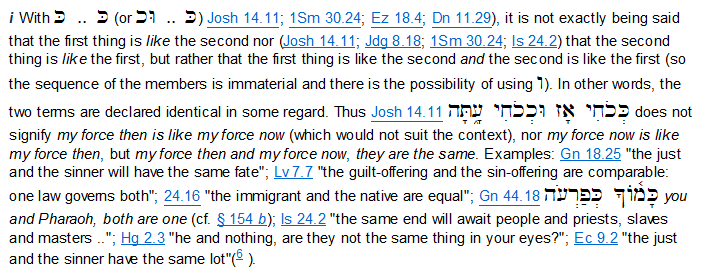 Genesis 44:16-18
וַיֹּ֣אמֶר יְהוּדָ֗ה 
		מַה־נֹּאמַר֙ לַֽאדֹנִ֔י מַה־נְּדַבֵּ֖ר וּמַה־נִּצְטַדָּ֑ק 
		הָאֱלֹהִ֗ים מָצָא֙ אֶת־עֲוֺ֣ן עֲבָדֶ֔יךָ 
		הִנֶּנּ֤וּ עֲבָדִים֙ לַֽאדֹנִ֔י גַּם־אֲנַ֕חְנוּ גַּ֛ם אֲשֶׁר־נִמְצָ֥א הַגָּבִ֖יעַ בְּיָדֽוֹ׃ 

וַיֹּ֕אמֶר 
		חָלִ֣ילָה לִּ֔י מֵעֲשׂ֖וֹת זֹ֑את 
		הָאִ֡ישׁ אֲשֶׁר֩ נִמְצָ֨א הַגָּבִ֜יעַ בְּיָד֗וֹ ה֚וּא יִהְיֶה־לִּ֣י עָ֔בֶד 
		וְאַתֶּ֕ם עֲל֥וּ לְשָׁל֖וֹם אֶל־אֲבִיכֶֽם׃ 

וַיִּגַּ֨שׁ אֵלָ֜יו יְהוּדָ֗ה וַיֹּאמֶר֮ 
		בִּ֣י אֲדֹנִי֒ יְדַבֶּר־נָ֨א עַבְדְּךָ֤ דָבָר֙ בְּאָזְנֵ֣י אֲדֹנִ֔י 
		וְאַל־יִ֥חַר אַפְּךָ֖ בְּעַבְדֶּ֑ךָ כִּ֥י כָמ֖וֹךָ כְּפַרְעֹֽה׃
JM 174i
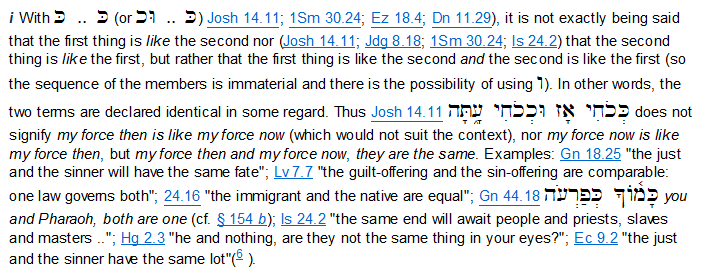 WBC (v18)
Judah maintains a deferential mode of address.
…
“You are just like Pharaoh” explains Judah’s deference and maybe hints at Joseph’s power to pardon.
Genesis 44:19-23
אֲדֹנִ֣י שָׁאַ֔ל אֶת־עֲבָדָ֖יו לֵאמֹ֑ר	הֲיֵשׁ־לָכֶ֥ם אָ֖ב אוֹ־אָֽח׃ 

		וַנֹּ֙אמֶר֙ אֶל־אֲדֹנִ֔י	יֶשׁ־לָ֙נוּ֙ אָ֣ב זָקֵ֔ן וְיֶ֥לֶד זְקֻנִ֖ים קָטָ֑ן 
					וְאָחִ֨יו מֵ֜ת וַיִּוָּתֵ֨ר ה֧וּא לְבַדּ֛וֹ לְאִמּ֖וֹ 
					וְאָבִ֥יו אֲהֵבֽוֹ׃ 

		וַתֹּ֙אמֶר֙ אֶל־עֲבָדֶ֔יךָ	הוֹרִדֻ֖הוּ אֵלָ֑י וְאָשִׂ֥ימָה עֵינִ֖י עָלָֽיו׃ 

		וַנֹּ֙אמֶר֙ אֶל־אֲדֹנִ֔י	לֹא־יוּכַ֥ל הַנַּ֖עַר לַעֲזֹ֣ב אֶת־אָבִ֑יו 
					וְעָזַ֥ב אֶת־אָבִ֖יו וָמֵֽת׃ 

		וַתֹּ֙אמֶר֙ אֶל־עֲבָדֶ֔יךָ	אִם־לֹ֥א יֵרֵ֛ד אֲחִיכֶ֥ם הַקָּטֹ֖ן אִתְּכֶ֑ם 
					לֹ֥א תֹסִפ֖וּן לִרְא֥וֹת פָּנָֽי׃
Genesis 44:19-23
Summary of first visit to Egypt.
אֲדֹנִ֣י שָׁאַ֔ל אֶת־עֲבָדָ֖יו לֵאמֹ֑ר	הֲיֵשׁ־לָכֶ֥ם אָ֖ב אוֹ־אָֽח׃ 

		וַנֹּ֙אמֶר֙ אֶל־אֲדֹנִ֔י	יֶשׁ־לָ֙נוּ֙ אָ֣ב זָקֵ֔ן וְיֶ֥לֶד זְקֻנִ֖ים קָטָ֑ן 
					וְאָחִ֨יו מֵ֜ת וַיִּוָּתֵ֨ר ה֧וּא לְבַדּ֛וֹ לְאִמּ֖וֹ 
					וְאָבִ֥יו אֲהֵבֽוֹ׃ 

		וַתֹּ֙אמֶר֙ אֶל־עֲבָדֶ֔יךָ	הוֹרִדֻ֖הוּ אֵלָ֑י וְאָשִׂ֥ימָה עֵינִ֖י עָלָֽיו׃ 

		וַנֹּ֙אמֶר֙ אֶל־אֲדֹנִ֔י	לֹא־יוּכַ֥ל הַנַּ֖עַר לַעֲזֹ֣ב אֶת־אָבִ֑יו 
					וְעָזַ֥ב אֶת־אָבִ֖יו וָמֵֽת׃ 

		וַתֹּ֙אמֶר֙ אֶל־עֲבָדֶ֔יךָ	אִם־לֹ֥א יֵרֵ֛ד אֲחִיכֶ֥ם הַקָּטֹ֖ן אִתְּכֶ֑ם 
					לֹ֥א תֹסִפ֖וּן לִרְא֥וֹת פָּנָֽי׃
Genesis 44:19-23
Summary of first visit to Egypt.
WBC (V19-23)
Note no mention of
-charge of spying
-imprisonment
-detention of Simeon.
אֲדֹנִ֣י שָׁאַ֔ל אֶת־עֲבָדָ֖יו לֵאמֹ֑ר	הֲיֵשׁ־לָכֶ֥ם אָ֖ב אוֹ־אָֽח׃ 

		וַנֹּ֙אמֶר֙ אֶל־אֲדֹנִ֔י	יֶשׁ־לָ֙נוּ֙ אָ֣ב זָקֵ֔ן וְיֶ֥לֶד זְקֻנִ֖ים קָטָ֑ן 
					וְאָחִ֨יו מֵ֜ת וַיִּוָּתֵ֨ר ה֧וּא לְבַדּ֛וֹ לְאִמּ֖וֹ 
					וְאָבִ֥יו אֲהֵבֽוֹ׃ 

		וַתֹּ֙אמֶר֙ אֶל־עֲבָדֶ֔יךָ	הוֹרִדֻ֖הוּ אֵלָ֑י וְאָשִׂ֥ימָה עֵינִ֖י עָלָֽיו׃ 

		וַנֹּ֙אמֶר֙ אֶל־אֲדֹנִ֔י	לֹא־יוּכַ֥ל הַנַּ֖עַר לַעֲזֹ֣ב אֶת־אָבִ֑יו 
					וְעָזַ֥ב אֶת־אָבִ֖יו וָמֵֽת׃ 

		וַתֹּ֙אמֶר֙ אֶל־עֲבָדֶ֔יךָ	אִם־לֹ֥א יֵרֵ֛ד אֲחִיכֶ֥ם הַקָּטֹ֖ן אִתְּכֶ֑ם 
					לֹ֥א תֹסִפ֖וּן לִרְא֥וֹת פָּנָֽי׃
Genesis 44:19-23
Summary of first visit to Egypt.
WBC (V19-23)
Note no mention of
-charge of spying
-imprisonment
-detention of Simeon.
אֲדֹנִ֣י שָׁאַ֔ל אֶת־עֲבָדָ֖יו לֵאמֹ֑ר	הֲיֵשׁ־לָכֶ֥ם אָ֖ב אוֹ־אָֽח׃ 

		וַנֹּ֙אמֶר֙ אֶל־אֲדֹנִ֔י	יֶשׁ־לָ֙נוּ֙ אָ֣ב זָקֵ֔ן וְיֶ֥לֶד זְקֻנִ֖ים קָטָ֑ן 
					וְאָחִ֨יו מֵ֜ת וַיִּוָּתֵ֨ר ה֧וּא לְבַדּ֛וֹ לְאִמּ֖וֹ 
					וְאָבִ֥יו אֲהֵבֽוֹ׃ 

		וַתֹּ֙אמֶר֙ אֶל־עֲבָדֶ֔יךָ	הוֹרִדֻ֖הוּ אֵלָ֑י וְאָשִׂ֥ימָה עֵינִ֖י עָלָֽיו׃ 

		וַנֹּ֙אמֶר֙ אֶל־אֲדֹנִ֔י	לֹא־יוּכַ֥ל הַנַּ֖עַר לַעֲזֹ֣ב אֶת־אָבִ֑יו 
					וְעָזַ֥ב אֶת־אָבִ֖יו וָמֵֽת׃ 

		וַתֹּ֙אמֶר֙ אֶל־עֲבָדֶ֔יךָ	אִם־לֹ֥א יֵרֵ֛ד אֲחִיכֶ֥ם הַקָּטֹ֖ן אִתְּכֶ֑ם 
					לֹ֥א תֹסִפ֖וּן לִרְא֥וֹת פָּנָֽי׃
WBC (V19-23)
[T]he demand to bring Benjamin is softened into “so that I can look after him” (v 21), lit “put my eye upon him,” a phrase that generally expresses benevolent attention (cf Jer 24:6; 39:12; 40:4).
Genesis 44:19-23
Summary of first visit to Egypt.
WBC (V19-23)
Note no mention of
-charge of spying
-imprisonment
-detention of Simeon.
אֲדֹנִ֣י שָׁאַ֔ל אֶת־עֲבָדָ֖יו לֵאמֹ֑ר	הֲיֵשׁ־לָכֶ֥ם אָ֖ב אוֹ־אָֽח׃ 

		וַנֹּ֙אמֶר֙ אֶל־אֲדֹנִ֔י	יֶשׁ־לָ֙נוּ֙ אָ֣ב זָקֵ֔ן וְיֶ֥לֶד זְקֻנִ֖ים קָטָ֑ן 
					וְאָחִ֨יו מֵ֜ת וַיִּוָּתֵ֨ר ה֧וּא לְבַדּ֛וֹ לְאִמּ֖וֹ 
					וְאָבִ֥יו אֲהֵבֽוֹ׃ 

		וַתֹּ֙אמֶר֙ אֶל־עֲבָדֶ֔יךָ	הוֹרִדֻ֖הוּ אֵלָ֑י וְאָשִׂ֥ימָה עֵינִ֖י עָלָֽיו׃ 

		וַנֹּ֙אמֶר֙ אֶל־אֲדֹנִ֔י	לֹא־יוּכַ֥ל הַנַּ֖עַר לַעֲזֹ֣ב אֶת־אָבִ֑יו 
					וְעָזַ֥ב אֶת־אָבִ֖יו וָמֵֽת׃ 

		וַתֹּ֙אמֶר֙ אֶל־עֲבָדֶ֔יךָ	אִם־לֹ֥א יֵרֵ֛ד אֲחִיכֶ֥ם הַקָּטֹ֖ן אִתְּכֶ֑ם 
					לֹ֥א תֹסִפ֖וּן לִרְא֥וֹת פָּנָֽי׃
WBC (V19-23)
And Judah slips in more details about the age of Jacob and his attachment to Benjamin. Jacob is “elderly”; Benjamin is “young,” the “child of his old age”; “his brother is dead” (not just “no more” [42:13]); and “his father loves him,” indeed “will die” if he does not return.
Genesis 44:19-23
Summary of first visit to Egypt.
WBC (V19-23)
Note no mention of
-charge of spying
-imprisonment
-detention of Simeon.
אֲדֹנִ֣י שָׁאַ֔ל אֶת־עֲבָדָ֖יו לֵאמֹ֑ר	הֲיֵשׁ־לָכֶ֥ם אָ֖ב אוֹ־אָֽח׃ 

		וַנֹּ֙אמֶר֙ אֶל־אֲדֹנִ֔י	יֶשׁ־לָ֙נוּ֙ אָ֣ב זָקֵ֔ן וְיֶ֥לֶד זְקֻנִ֖ים קָטָ֑ן 
					וְאָחִ֨יו מֵ֜ת וַיִּוָּתֵ֨ר ה֧וּא לְבַדּ֛וֹ לְאִמּ֖וֹ 
					וְאָבִ֥יו אֲהֵבֽוֹ׃ 

		וַתֹּ֙אמֶר֙ אֶל־עֲבָדֶ֔יךָ	הוֹרִדֻ֖הוּ אֵלָ֑י וְאָשִׂ֥ימָה עֵינִ֖י עָלָֽיו׃ 

		וַנֹּ֙אמֶר֙ אֶל־אֲדֹנִ֔י	לֹא־יוּכַ֥ל הַנַּ֖עַר לַעֲזֹ֣ב אֶת־אָבִ֑יו 
					וְעָזַ֥ב אֶת־אָבִ֖יו וָמֵֽת׃ 

		וַתֹּ֙אמֶר֙ אֶל־עֲבָדֶ֔יךָ	אִם־לֹ֥א יֵרֵ֛ד אֲחִיכֶ֥ם הַקָּטֹ֖ן אִתְּכֶ֑ם 
					לֹ֥א תֹסִפ֖וּן לִרְא֥וֹת פָּנָֽי׃
WBC (V19-23)
The acknowledgment of his father’s favoritism is striking, for it was Jacob’s love of Joseph that caused his brothers to hate him. Now this same favoritism is cited as ground for mercy; the other brothers, or at least Judah, have accepted that love for their father must override all other grudges.
Genesis 44:24-29
וַיְהִי֙ כִּ֣י עָלִ֔ינוּ אֶֽל־עַבְדְּךָ֖ אָבִ֑י וַנַּ֨גֶּד־ל֔וֹ אֵ֖ת דִּבְרֵ֥י אֲדֹנִֽי׃ 

		וַיֹּ֖אמֶר אָבִ֑ינוּ	שֻׁ֖בוּ שִׁבְרוּ־לָ֥נוּ מְעַט־אֹֽכֶל׃ 

		וַנֹּ֕אמֶר	לֹ֥א נוּכַ֖ל לָרֶ֑דֶת
					אִם־יֵשׁ֩ אָחִ֨ינוּ הַקָּטֹ֤ן אִתָּ֙נוּ֙ וְיָרַ֔דְנוּ
					כִּי־לֹ֣א נוּכַ֗ל לִרְאוֹת֙ פְּנֵ֣י הָאִ֔ישׁ וְאָחִ֥ינוּ הַקָּטֹ֖ן אֵינֶ֥נּוּ אִתָּֽנוּ׃ 

		וַיֹּ֛אמֶר עַבְדְּךָ֥ אָבִ֖י אֵלֵ֑ינוּ	אַתֶּ֣ם יְדַעְתֶּ֔ם כִּ֥י שְׁנַ֖יִם יָֽלְדָה־לִּ֥י אִשְׁתִּֽי׃ 

					וַיֵּצֵ֤א הָֽאֶחָד֙ מֵֽאִתִּ֔י וָאֹמַ֕ר אַ֖ךְ טָרֹ֣ף טֹרָ֑ף 
					וְלֹ֥א רְאִיתִ֖יו עַד־הֵֽנָּה׃ 

					וּלְקַחְתֶּ֧ם גַּם־אֶת־זֶ֛ה מֵעִ֥ם פָּנַ֖י וְקָרָ֣הוּ אָס֑וֹן 
					וְהֽוֹרַדְתֶּ֧ם אֶת־שֵׂיבָתִ֛י בְּרָעָ֖ה שְׁאֹֽלָה׃
Genesis 44:24-29
Summary of the discussion in Canaan.
וַיְהִי֙ כִּ֣י עָלִ֔ינוּ אֶֽל־עַבְדְּךָ֖ אָבִ֑י וַנַּ֨גֶּד־ל֔וֹ אֵ֖ת דִּבְרֵ֥י אֲדֹנִֽי׃ 

		וַיֹּ֖אמֶר אָבִ֑ינוּ	שֻׁ֖בוּ שִׁבְרוּ־לָ֥נוּ מְעַט־אֹֽכֶל׃ 

		וַנֹּ֕אמֶר	לֹ֥א נוּכַ֖ל לָרֶ֑דֶת
					אִם־יֵשׁ֩ אָחִ֨ינוּ הַקָּטֹ֤ן אִתָּ֙נוּ֙ וְיָרַ֔דְנוּ
					כִּי־לֹ֣א נוּכַ֗ל לִרְאוֹת֙ פְּנֵ֣י הָאִ֔ישׁ וְאָחִ֥ינוּ הַקָּטֹ֖ן אֵינֶ֥נּוּ אִתָּֽנוּ׃ 

		וַיֹּ֛אמֶר עַבְדְּךָ֥ אָבִ֖י אֵלֵ֑ינוּ	אַתֶּ֣ם יְדַעְתֶּ֔ם כִּ֥י שְׁנַ֖יִם יָֽלְדָה־לִּ֥י אִשְׁתִּֽי׃ 

					וַיֵּצֵ֤א הָֽאֶחָד֙ מֵֽאִתִּ֔י וָאֹמַ֕ר אַ֖ךְ טָרֹ֣ף טֹרָ֑ף 
					וְלֹ֥א רְאִיתִ֖יו עַד־הֵֽנָּה׃ 

					וּלְקַחְתֶּ֧ם גַּם־אֶת־זֶ֛ה מֵעִ֥ם פָּנַ֖י וְקָרָ֣הוּ אָס֑וֹן 
					וְהֽוֹרַדְתֶּ֧ם אֶת־שֵׂיבָתִ֛י בְּרָעָ֖ה שְׁאֹֽלָה׃
Genesis 44:24-29
Summary of the discussion in Canaan.
וַיְהִי֙ כִּ֣י עָלִ֔ינוּ אֶֽל־עַבְדְּךָ֖ אָבִ֑י וַנַּ֨גֶּד־ל֔וֹ אֵ֖ת דִּבְרֵ֥י אֲדֹנִֽי׃ 

		וַיֹּ֖אמֶר אָבִ֑ינוּ	שֻׁ֖בוּ שִׁבְרוּ־לָ֥נוּ מְעַט־אֹֽכֶל׃ 

		וַנֹּ֕אמֶר	לֹ֥א נוּכַ֖ל לָרֶ֑דֶת
					אִם־יֵשׁ֩ אָחִ֨ינוּ הַקָּטֹ֤ן אִתָּ֙נוּ֙ וְיָרַ֔דְנוּ
					כִּי־לֹ֣א נוּכַ֗ל לִרְאוֹת֙ פְּנֵ֣י הָאִ֔ישׁ וְאָחִ֥ינוּ הַקָּטֹ֖ן אֵינֶ֥נּוּ אִתָּֽנוּ׃ 

		וַיֹּ֛אמֶר עַבְדְּךָ֥ אָבִ֖י אֵלֵ֑ינוּ	אַתֶּ֣ם יְדַעְתֶּ֔ם כִּ֥י שְׁנַ֖יִם יָֽלְדָה־לִּ֥י אִשְׁתִּֽי׃ 

					וַיֵּצֵ֤א הָֽאֶחָד֙ מֵֽאִתִּ֔י וָאֹמַ֕ר אַ֖ךְ טָרֹ֣ף טֹרָ֑ף 
					וְלֹ֥א רְאִיתִ֖יו עַד־הֵֽנָּה׃ 

					וּלְקַחְתֶּ֧ם גַּם־אֶת־זֶ֛ה מֵעִ֥ם פָּנַ֖י וְקָרָ֣הוּ אָס֑וֹן 
					וְהֽוֹרַדְתֶּ֧ם אֶת־שֵׂיבָתִ֛י בְּרָעָ֖ה שְׁאֹֽלָה׃
WBC (V24-29)
Nowhere in 42:29–43:14 does Jacob say, “You know my wife bore me two sons” (44:27), but Judah puts his father’s attitudes into words, even though he thereby in effect delegitimizes himself.
Genesis 44:24-29
Summary of the discussion in Canaan.
וַיְהִי֙ כִּ֣י עָלִ֔ינוּ אֶֽל־עַבְדְּךָ֖ אָבִ֑י וַנַּ֨גֶּד־ל֔וֹ אֵ֖ת דִּבְרֵ֥י אֲדֹנִֽי׃ 

		וַיֹּ֖אמֶר אָבִ֑ינוּ	שֻׁ֖בוּ שִׁבְרוּ־לָ֥נוּ מְעַט־אֹֽכֶל׃ 

		וַנֹּ֕אמֶר	לֹ֥א נוּכַ֖ל לָרֶ֑דֶת
					אִם־יֵשׁ֩ אָחִ֨ינוּ הַקָּטֹ֤ן אִתָּ֙נוּ֙ וְיָרַ֔דְנוּ
					כִּי־לֹ֣א נוּכַ֗ל לִרְאוֹת֙ פְּנֵ֣י הָאִ֔ישׁ וְאָחִ֥ינוּ הַקָּטֹ֖ן אֵינֶ֥נּוּ אִתָּֽנוּ׃ 

		וַיֹּ֛אמֶר עַבְדְּךָ֥ אָבִ֖י אֵלֵ֑ינוּ	אַתֶּ֣ם יְדַעְתֶּ֔ם כִּ֥י שְׁנַ֖יִם יָֽלְדָה־לִּ֥י אִשְׁתִּֽי׃ 

					וַיֵּצֵ֤א הָֽאֶחָד֙ מֵֽאִתִּ֔י וָאֹמַ֕ר אַ֖ךְ טָרֹ֣ף טֹרָ֑ף 
					וְלֹ֥א רְאִיתִ֖יו עַד־הֵֽנָּה׃ 

					וּלְקַחְתֶּ֧ם גַּם־אֶת־זֶ֛ה מֵעִ֥ם פָּנַ֖י וְקָרָ֣הוּ אָס֑וֹן 
					וְהֽוֹרַדְתֶּ֧ם אֶת־שֵׂיבָתִ֛י בְּרָעָ֖ה שְׁאֹֽלָה׃
WBC (V24-29)
Then he goes on to tell what Jacob surmised had happened to Joseph: “Surely he has been torn to bits [cf 37:33], and I haven’t seen him since.” “Joseph now hears for the first time what happened at home when the brothers came back without him.

He hears of his father’s lament and grief that still persists; he hears the father’s cry ‘torn to pieces, torn to pieces!’ which still echoes in the brothers’ ears” (Westermann 3:136).
Genesis 44:30-34
וְעַתָּ֗ה כְּבֹאִי֙ אֶל־עַבְדְּךָ֣ אָבִ֔י וְהַנַּ֖עַר אֵינֶ֣נּוּ אִתָּ֑נוּ וְנַפְשׁ֖וֹ קְשׁוּרָ֥ה בְנַפְשֽׁוֹ׃ 

		וְהָיָ֗ה כִּרְאוֹת֛וֹ כִּי־אֵ֥ין הַנַּ֖עַר וָמֵ֑ת 
		וְהוֹרִ֨ידוּ עֲבָדֶ֜יךָ אֶת־שֵׂיבַ֨ת עַבְדְּךָ֥ אָבִ֛ינוּ בְּיָג֖וֹן שְׁאֹֽלָה׃ 

		כִּ֤י עַבְדְּךָ֙ עָרַ֣ב אֶת־הַנַּ֔עַר מֵעִ֥ם אָבִ֖י לֵאמֹ֑ר 
					אִם־לֹ֤א אֲבִיאֶ֙נּוּ֙ אֵלֶ֔יךָ 
					וְחָטָ֥אתִי לְאָבִ֖י כָּל־הַיָּמִֽים׃ 

		וְעַתָּ֗ה יֵֽשֶׁב־נָ֤א עַבְדְּךָ֙ תַּ֣חַת הַנַּ֔עַר עֶ֖בֶד לַֽאדֹנִ֑י וְהַנַּ֖עַר יַ֥עַל עִם־אֶחָֽיו׃ 

		כִּי־אֵיךְ֙ אֶֽעֱלֶ֣ה אֶל־אָבִ֔י וְהַנַּ֖עַר אֵינֶ֣נּוּ אִתִּ֑י 
		פֶּ֚ן אֶרְאֶ֣ה בָרָ֔ע אֲשֶׁ֥ר יִמְצָ֖א אֶת־אָבִֽי׃
Genesis 44:30-34
Judah predicts what will happen to his father.
וְעַתָּ֗ה כְּבֹאִי֙ אֶל־עַבְדְּךָ֣ אָבִ֔י וְהַנַּ֖עַר אֵינֶ֣נּוּ אִתָּ֑נוּ וְנַפְשׁ֖וֹ קְשׁוּרָ֥ה בְנַפְשֽׁוֹ׃ 

		וְהָיָ֗ה כִּרְאוֹת֛וֹ כִּי־אֵ֥ין הַנַּ֖עַר וָמֵ֑ת 
		וְהוֹרִ֨ידוּ עֲבָדֶ֜יךָ אֶת־שֵׂיבַ֨ת עַבְדְּךָ֥ אָבִ֛ינוּ בְּיָג֖וֹן שְׁאֹֽלָה׃ 

		כִּ֤י עַבְדְּךָ֙ עָרַ֣ב אֶת־הַנַּ֔עַר מֵעִ֥ם אָבִ֖י לֵאמֹ֑ר 
					אִם־לֹ֤א אֲבִיאֶ֙נּוּ֙ אֵלֶ֔יךָ 
					וְחָטָ֥אתִי לְאָבִ֖י כָּל־הַיָּמִֽים׃ 

		וְעַתָּ֗ה יֵֽשֶׁב־נָ֤א עַבְדְּךָ֙ תַּ֣חַת הַנַּ֔עַר עֶ֖בֶד לַֽאדֹנִ֑י וְהַנַּ֖עַר יַ֥עַל עִם־אֶחָֽיו׃ 

		כִּי־אֵיךְ֙ אֶֽעֱלֶ֣ה אֶל־אָבִ֔י וְהַנַּ֖עַר אֵינֶ֣נּוּ אִתִּ֑י 
		פֶּ֚ן אֶרְאֶ֣ה בָרָ֔ע אֲשֶׁ֥ר יִמְצָ֖א אֶת־אָבִֽי׃
Genesis 44:30-34
Judah predicts what will happen to his father.
וְעַתָּ֗ה כְּבֹאִי֙ אֶל־עַבְדְּךָ֣ אָבִ֔י וְהַנַּ֖עַר אֵינֶ֣נּוּ אִתָּ֑נוּ וְנַפְשׁ֖וֹ קְשׁוּרָ֥ה בְנַפְשֽׁוֹ׃ 

		וְהָיָ֗ה כִּרְאוֹת֛וֹ כִּי־אֵ֥ין הַנַּ֖עַר וָמֵ֑ת 
		וְהוֹרִ֨ידוּ עֲבָדֶ֜יךָ אֶת־שֵׂיבַ֨ת עַבְדְּךָ֥ אָבִ֛ינוּ בְּיָג֖וֹן שְׁאֹֽלָה׃ 

		כִּ֤י עַבְדְּךָ֙ עָרַ֣ב אֶת־הַנַּ֔עַר מֵעִ֥ם אָבִ֖י לֵאמֹ֑ר 
					אִם־לֹ֤א אֲבִיאֶ֙נּוּ֙ אֵלֶ֔יךָ 
					וְחָטָ֥אתִי לְאָבִ֖י כָּל־הַיָּמִֽים׃ 

		וְעַתָּ֗ה יֵֽשֶׁב־נָ֤א עַבְדְּךָ֙ תַּ֣חַת הַנַּ֔עַר עֶ֖בֶד לַֽאדֹנִ֑י וְהַנַּ֖עַר יַ֥עַל עִם־אֶחָֽיו׃ 

		כִּי־אֵיךְ֙ אֶֽעֱלֶ֣ה אֶל־אָבִ֔י וְהַנַּ֖עַר אֵינֶ֣נּוּ אִתִּ֑י 
		פֶּ֚ן אֶרְאֶ֣ה בָרָ֔ע אֲשֶׁ֥ר יִמְצָ֖א אֶת־אָבִֽי׃
WBC (V30-32)
Judah makes Jacob’s words his own, “bring down your servant’s gray head in sorrow to the grave” (cf 42:38).

Once again adding a comment of his own, Judah underlines the bond of affection between Jacob and Benjamin: “his life is bound up with his.”
Genesis 44:30-34
וְעַתָּ֗ה כְּבֹאִי֙ אֶל־עַבְדְּךָ֣ אָבִ֔י וְהַנַּ֖עַר אֵינֶ֣נּוּ אִתָּ֑נוּ וְנַפְשׁ֖וֹ קְשׁוּרָ֥ה בְנַפְשֽׁוֹ׃ 

		וְהָיָ֗ה כִּרְאוֹת֛וֹ כִּי־אֵ֥ין הַנַּ֖עַר וָמֵ֑ת 
		וְהוֹרִ֨ידוּ עֲבָדֶ֜יךָ אֶת־שֵׂיבַ֨ת עַבְדְּךָ֥ אָבִ֛ינוּ בְּיָג֖וֹן שְׁאֹֽלָה׃ 

		כִּ֤י עַבְדְּךָ֙ עָרַ֣ב אֶת־הַנַּ֔עַר מֵעִ֥ם אָבִ֖י לֵאמֹ֑ר 
					אִם־לֹ֤א אֲבִיאֶ֙נּוּ֙ אֵלֶ֔יךָ 
					וְחָטָ֥אתִי לְאָבִ֖י כָּל־הַיָּמִֽים׃ 

		וְעַתָּ֗ה יֵֽשֶׁב־נָ֤א עַבְדְּךָ֙ תַּ֣חַת הַנַּ֔עַר עֶ֖בֶד לַֽאדֹנִ֑י וְהַנַּ֖עַר יַ֥עַל עִם־אֶחָֽיו׃ 

		כִּי־אֵיךְ֙ אֶֽעֱלֶ֣ה אֶל־אָבִ֔י וְהַנַּ֖עַר אֵינֶ֣נּוּ אִתִּ֑י 
		פֶּ֚ן אֶרְאֶ֣ה בָרָ֔ע אֲשֶׁ֥ר יִמְצָ֖א אֶת־אָבִֽי׃
Judah offers himself.
Genesis 44:30-34
וְעַתָּ֗ה כְּבֹאִי֙ אֶל־עַבְדְּךָ֣ אָבִ֔י וְהַנַּ֖עַר אֵינֶ֣נּוּ אִתָּ֑נוּ וְנַפְשׁ֖וֹ קְשׁוּרָ֥ה בְנַפְשֽׁוֹ׃ 

		וְהָיָ֗ה כִּרְאוֹת֛וֹ כִּי־אֵ֥ין הַנַּ֖עַר וָמֵ֑ת 
		וְהוֹרִ֨ידוּ עֲבָדֶ֜יךָ אֶת־שֵׂיבַ֨ת עַבְדְּךָ֥ אָבִ֛ינוּ בְּיָג֖וֹן שְׁאֹֽלָה׃ 

		כִּ֤י עַבְדְּךָ֙ עָרַ֣ב אֶת־הַנַּ֔עַר מֵעִ֥ם אָבִ֖י לֵאמֹ֑ר 
					אִם־לֹ֤א אֲבִיאֶ֙נּוּ֙ אֵלֶ֔יךָ 
					וְחָטָ֥אתִי לְאָבִ֖י כָּל־הַיָּמִֽים׃ 

		וְעַתָּ֗ה יֵֽשֶׁב־נָ֤א עַבְדְּךָ֙ תַּ֣חַת הַנַּ֔עַר עֶ֖בֶד לַֽאדֹנִ֑י וְהַנַּ֖עַר יַ֥עַל עִם־אֶחָֽיו׃ 

		כִּי־אֵיךְ֙ אֶֽעֱלֶ֣ה אֶל־אָבִ֔י וְהַנַּ֖עַר אֵינֶ֣נּוּ אִתִּ֑י 
		פֶּ֚ן אֶרְאֶ֣ה בָרָ֔ע אֲשֶׁ֥ר יִמְצָ֖א אֶת־אָבִֽי׃
Judah offers himself.
WBC (V33-34)
“Simply, Judah so feels for his father that he begs to sacrifice himself for a brother more loved than himself” (Sternberg, Poetics, 308).
Genesis 44:30-34
וְעַתָּ֗ה כְּבֹאִי֙ אֶל־עַבְדְּךָ֣ אָבִ֔י וְהַנַּ֖עַר אֵינֶ֣נּוּ אִתָּ֑נוּ וְנַפְשׁ֖וֹ קְשׁוּרָ֥ה בְנַפְשֽׁוֹ׃ 

		וְהָיָ֗ה כִּרְאוֹת֛וֹ כִּי־אֵ֥ין הַנַּ֖עַר וָמֵ֑ת 
		וְהוֹרִ֨ידוּ עֲבָדֶ֜יךָ אֶת־שֵׂיבַ֨ת עַבְדְּךָ֥ אָבִ֛ינוּ בְּיָג֖וֹן שְׁאֹֽלָה׃ 

		כִּ֤י עַבְדְּךָ֙ עָרַ֣ב אֶת־הַנַּ֔עַר מֵעִ֥ם אָבִ֖י לֵאמֹ֑ר 
					אִם־לֹ֤א אֲבִיאֶ֙נּוּ֙ אֵלֶ֔יךָ 
					וְחָטָ֥אתִי לְאָבִ֖י כָּל־הַיָּמִֽים׃ 

		וְעַתָּ֗ה יֵֽשֶׁב־נָ֤א עַבְדְּךָ֙ תַּ֣חַת הַנַּ֔עַר עֶ֖בֶד לַֽאדֹנִ֑י וְהַנַּ֖עַר יַ֥עַל עִם־אֶחָֽיו׃ 

		כִּי־אֵיךְ֙ אֶֽעֱלֶ֣ה אֶל־אָבִ֔י וְהַנַּ֖עַר אֵינֶ֣נּוּ אִתִּ֑י 
		פֶּ֚ן אֶרְאֶ֣ה בָרָ֔ע אֲשֶׁ֥ר יִמְצָ֖א אֶת־אָבִֽי׃
WBC (V33-34)
To Joseph, of course, the speech again reveals even more than the speaker intended: the official version of his own death (“torn to pieces”), the reason for the delay in the brothers’ return, the pain his testing as well as his fate must have given. Most important, if to a listener ignorant of the family situation and record, the brothers’ attitude as expressed by their leader would appear admirable, then to one in the know it surely manifests nothing short of a transformation, from subnormal to abnormal solidarity. …
Judah offers himself.
…That the sons of the hated wife should have come to terms with the father’s attachment to Rachel (“my wife”) and her children is enough to promise an end to hostilities and a fresh start. That the second of these children should enjoy his brothers’ affection is amazing. But that Judah should adduce the father’s favoritism as the ground for self-sacrifice is such an irresistible proof of filial devotion that it breaks down Joseph’s last defences. (Sternberg, Poetics, 308)
Genesis 44:24-29
Summary of the discussion in Canaan.
וַיְהִי֙ כִּ֣י עָלִ֔ינוּ אֶֽל־עַבְדְּךָ֖ אָבִ֑י וַנַּ֨גֶּד־ל֔וֹ אֵ֖ת דִּבְרֵ֥י אֲדֹנִֽי׃ 

		וַיֹּ֖אמֶר אָבִ֑ינוּ	שֻׁ֖בוּ שִׁבְרוּ־לָ֥נוּ מְעַט־אֹֽכֶל׃ 

		וַנֹּ֕אמֶר	לֹ֥א נוּכַ֖ל לָרֶ֑דֶת
					אִם־יֵשׁ֩ אָחִ֨ינוּ הַקָּטֹ֤ן אִתָּ֙נוּ֙ וְיָרַ֔דְנוּ
					כִּי־לֹ֣א נוּכַ֗ל לִרְאוֹת֙ פְּנֵ֣י הָאִ֔ישׁ וְאָחִ֥ינוּ הַקָּטֹ֖ן אֵינֶ֥נּוּ אִתָּֽנוּ׃ 

		וַיֹּ֛אמֶר עַבְדְּךָ֥ אָבִ֖י אֵלֵ֑ינוּ	אַתֶּ֣ם יְדַעְתֶּ֔ם כִּ֥י שְׁנַ֖יִם יָֽלְדָה־לִּ֥י אִשְׁתִּֽי׃ 

					וַיֵּצֵ֤א הָֽאֶחָד֙ מֵֽאִתִּ֔י וָאֹמַ֕ר אַ֖ךְ טָרֹ֣ף טֹרָ֑ף 
					וְלֹ֥א רְאִיתִ֖יו עַד־הֵֽנָּה׃ 

					וּלְקַחְתֶּ֧ם גַּם־אֶת־זֶ֛ה מֵעִ֥ם פָּנַ֖י וְקָרָ֣הוּ אָס֑וֹן 
					וְהֽוֹרַדְתֶּ֧ם אֶת־שֵׂיבָתִ֛י בְּרָעָ֖ה שְׁאֹֽלָה׃
Jan Joosten, Biblical Rhetoric as Illustrated by Judah’s Speech in Genesis 44.18-34. JSOT Vol 41.1 (2016); 15-30.

Judah tells the minister [Joseph]: ‘Our father said to us: “You know that my wife bore me two sons” – he said that to us, ten sons of a different wife, but still we love him and worry about him. That is the way one should behave toward one’s family.’ By telling the story, Judah draws the minister into the family circle. It is almost as if Judah wishes to suggest to the minister that he too is a member of the family. By introducing a ‘third party’, Judah tries to develop a personal relationship with a stranger. The strategy is not based on logic. But we can fill its strength.